Super Separator Spectrometer
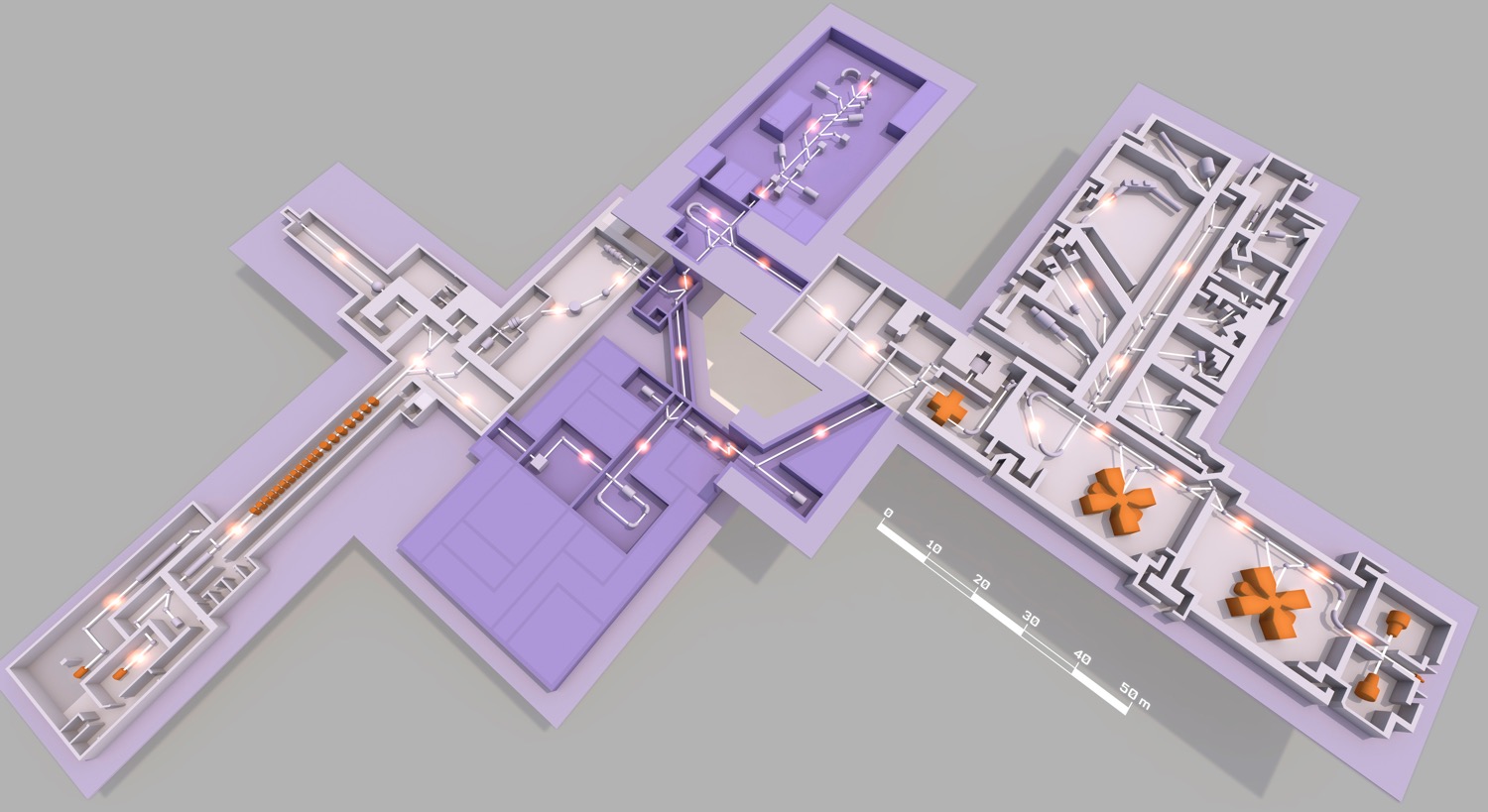 H. Savajols (GANIL)
DESIR
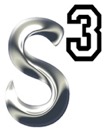 NFS
SC LINAC
Fundamental research in Nuclear & Atomic physics
High selectivity > 1013
High efficiency 50% 
Mass resolution > 1/350
Versatility
Unique instrumentation (SIRIUS – LEB – FISIC)
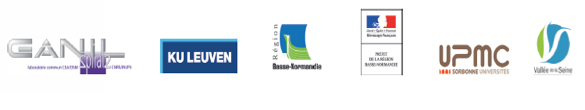 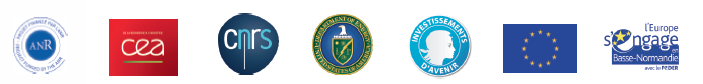 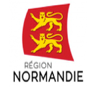 1
S3-Spectrometer
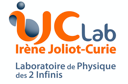 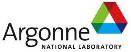 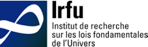 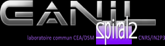 Superconducting Multipole Triplets
and Power-Supply Systems (x7)
Cryogenics
Target station
Beam Dump
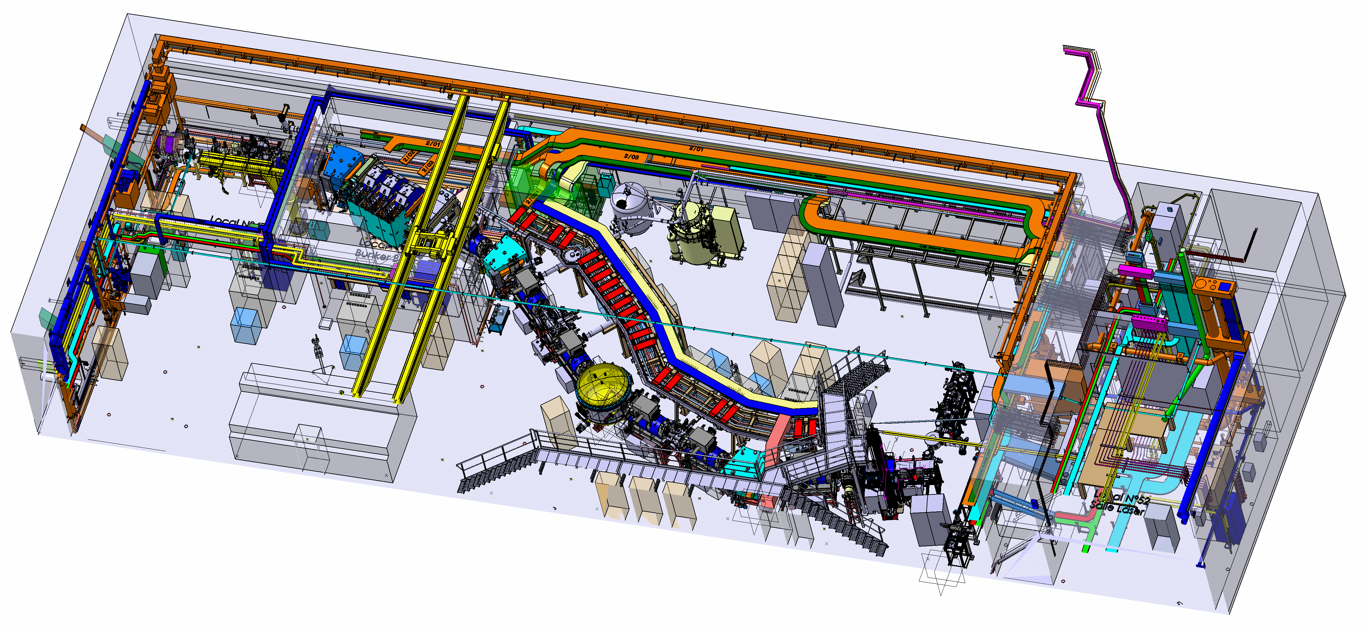 Dipole 1
Dipole 2
Open RT Triplet
Electric Dipole
Dipoles 3
Level of completion
2
Beam dump
Downstream
Upstream
Cooling system
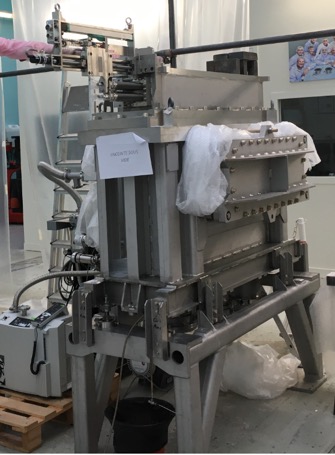 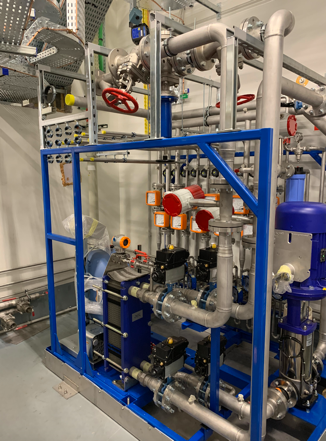 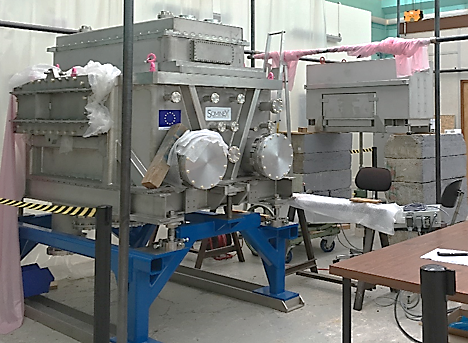 Cooling system completed 
Upstream and downstream beam dump chamber completed

Next steps
Chambers installed on S3 line in Q1 2021 with vacuum tests
Translation mechanisms & 11 dump parts 
(5 fingers, 4 shutters, 2 stationary plates) & shielding integration 
planned in Q4 2021 at Irfu and Q1 2022 at GANIL
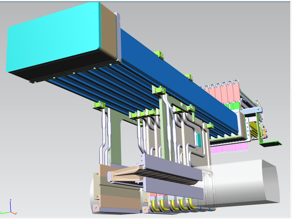 3
SMT's, PSS and Cryogenics
4 SMT installed in the cave end 2020
3 SMT tested end 2020
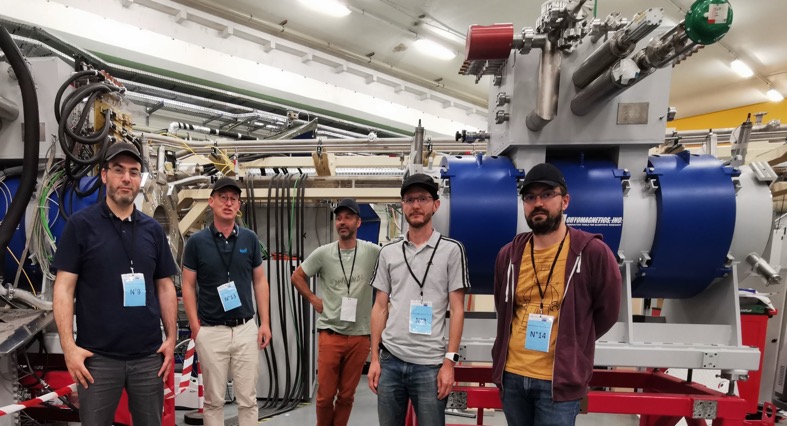 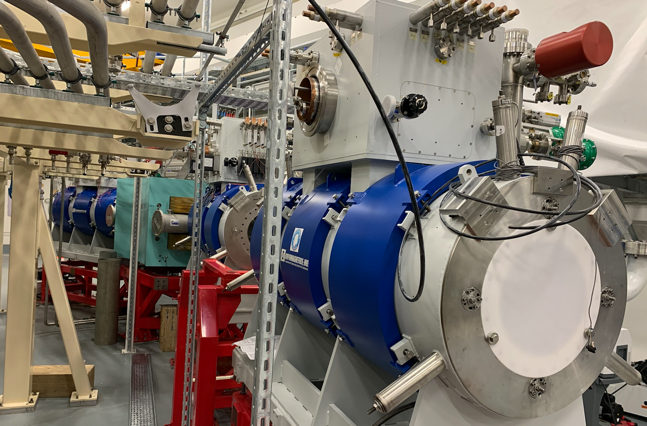 All 7 Power Supplies Systems (PSS) installed on the beam line
PSS commissioning (90% completed) to be finalized in 2021

Nest steps
Second cryogenic test station in Q1 2021 
3D mapper ready in April 2021 for magnetic field measurement & alignment
All SMT delivery by end 2021
4
Electric dipole
Dipole horizontal gap 20 cm
Radius of curvature ρ = 4 m
Bend angle θ = 22 degrees
Vertical acceptance 25 cm
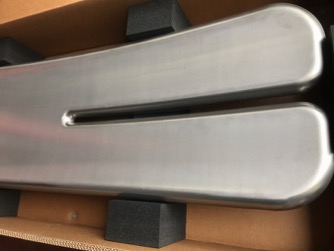 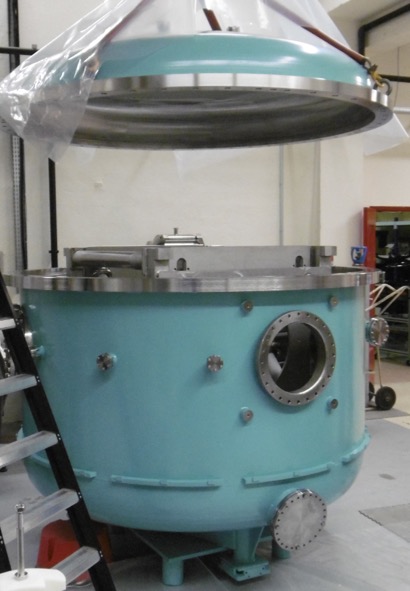 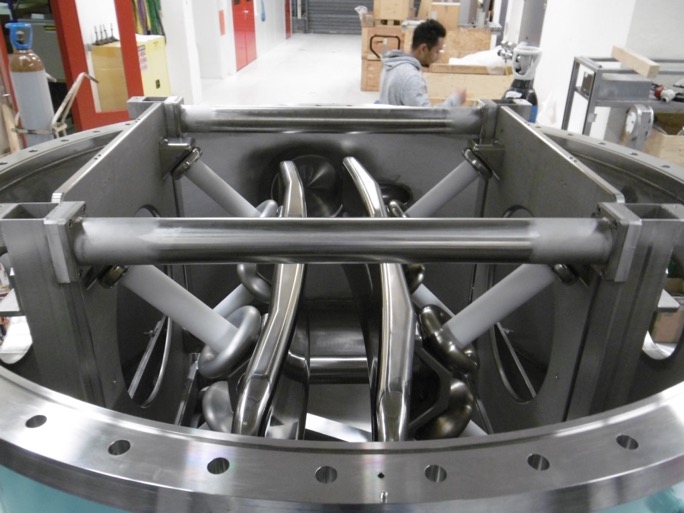 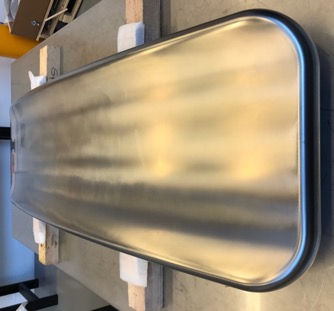 Chamber, Ti electrodes and all hardware completed at IJCLab
New strategy for the ED with industrial +/- 300 kV high voltage with no impact on the scientific program
E-Dipole on the spectro line Q2 2022
5
Installation & final tests
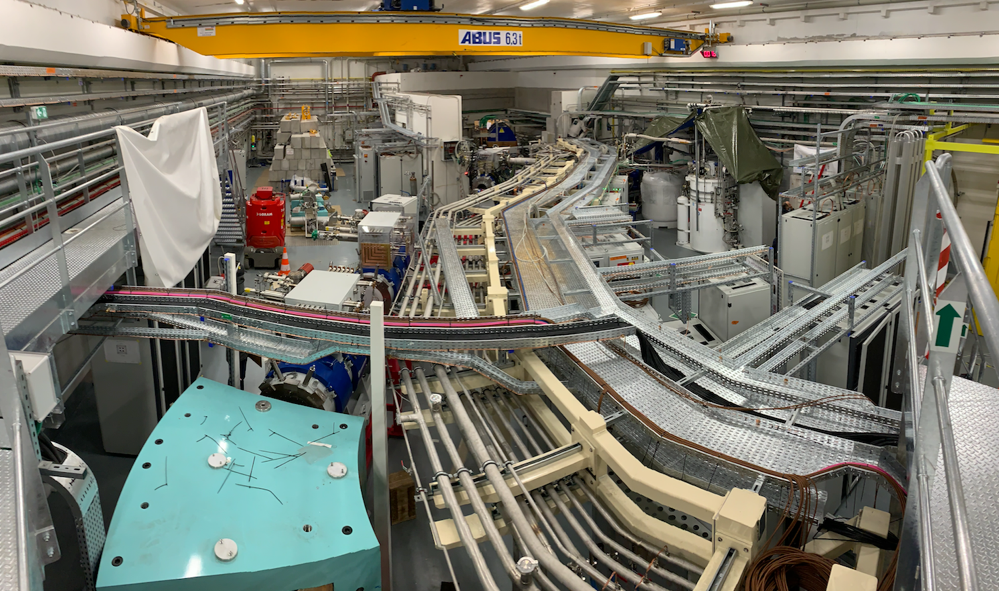 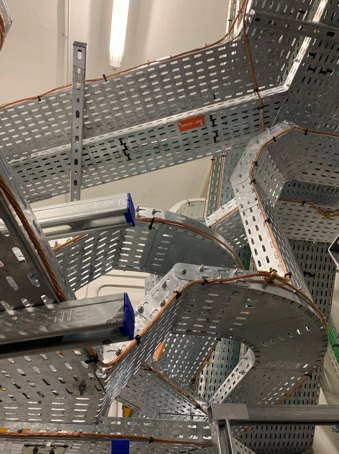 Installation and tests are progressing well
All cable trays and electrical panels installed, cable connections on cabinets and part of S3 ongoing (35 over 74km done)
Vacuum tests of first section done

Work in progress to optimize the planning : 
Installation process to be adapted to minimize risk to work beyond 40m with the end of the exemption in 2023 without emergency exit
6
SIRIUS: highlights and next milestones
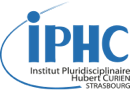 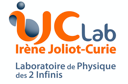 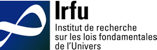 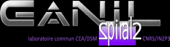 Zoé Favier talk
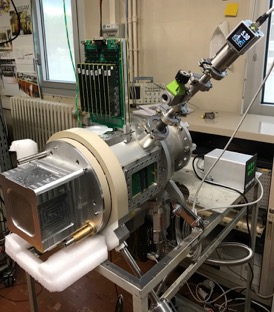 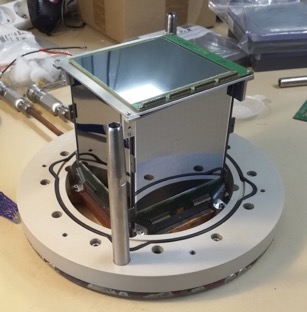 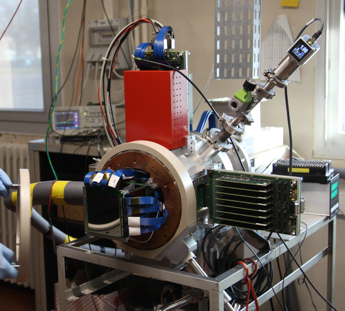 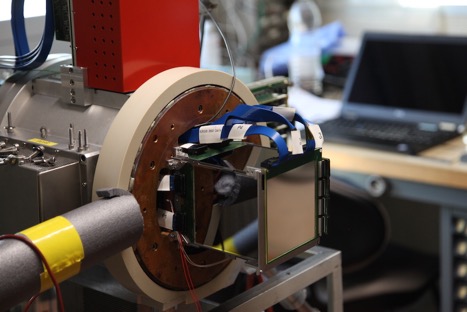 Resolution measurement of the detector installed in the SIRIUS chamber with the final electronics and the complete acquisition system (V6 SIRIUS + V5 and NARVAL acquisition from GANIL). 
Resolution obtained (20.5 keV) meet the specifications
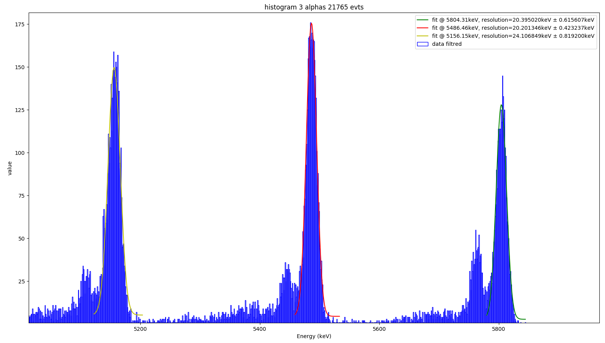 Next steps : 
Test of all electronics channels at Irfu Q1 2021 
Reception of all the part of SIRIUS at GANIL (Q2 2021). Source commissioning and in-beam tests in a realistic implantation-decay experiment   174Yb(40Ar,4-5n)209-210Ra
7
LEB : highlights and next milestones
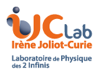 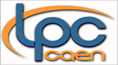 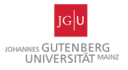 Jekabs Romans talk
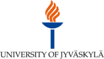 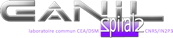 PILGRIM
Er spectra @ GISELE
Worshop
NB CW TiSa
LEB@LPC
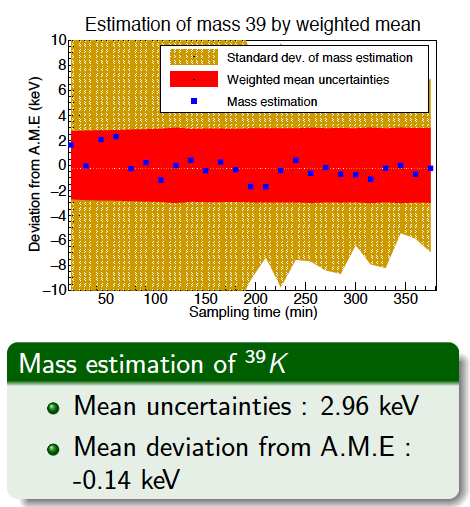 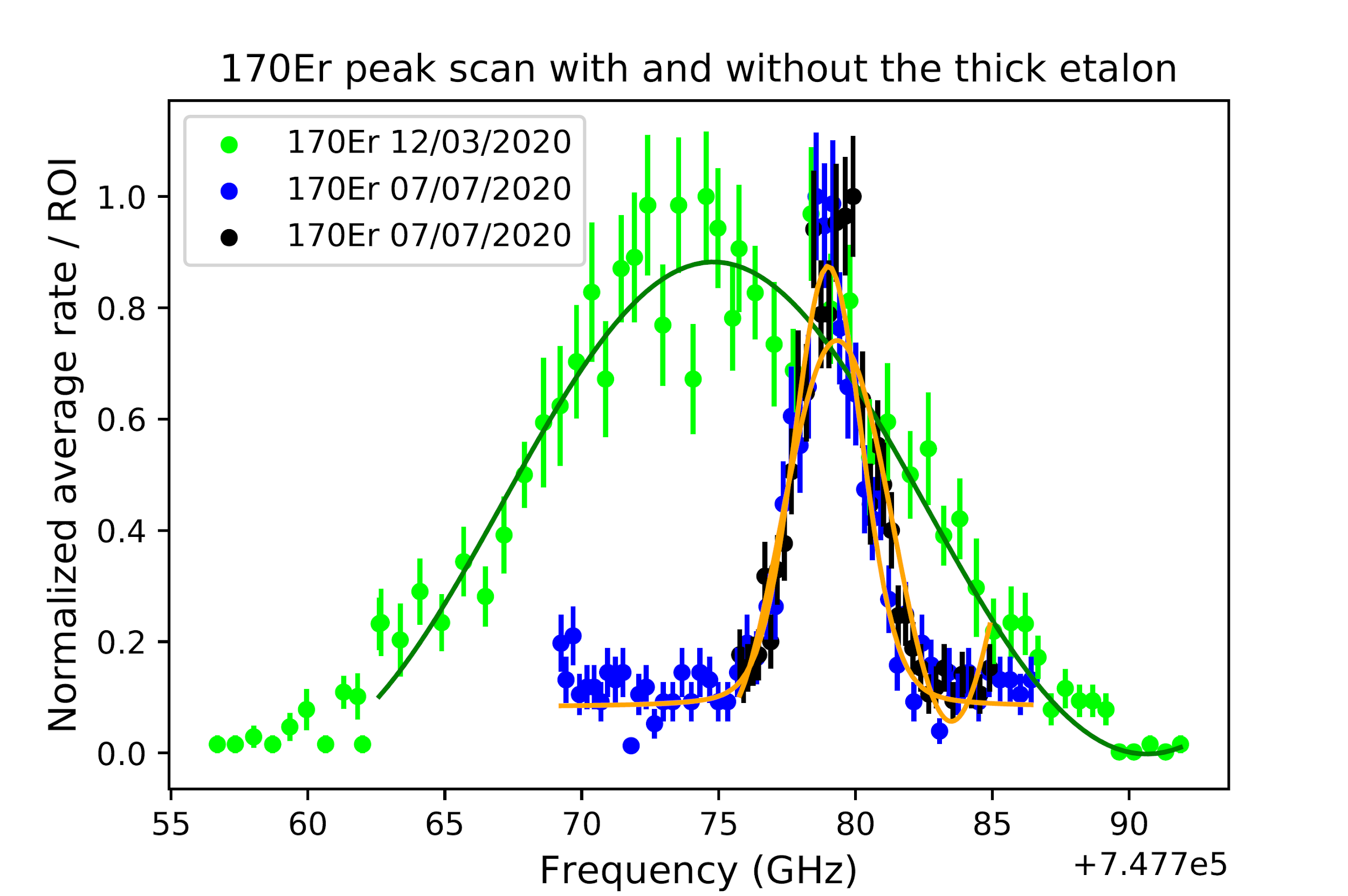 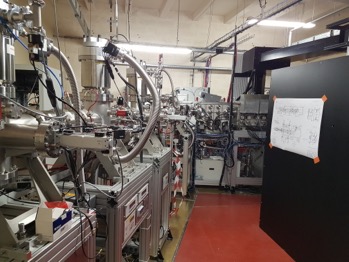 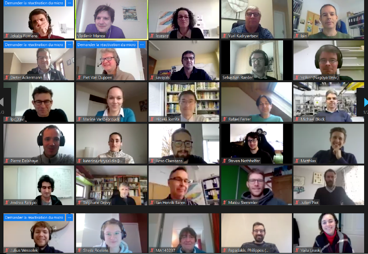 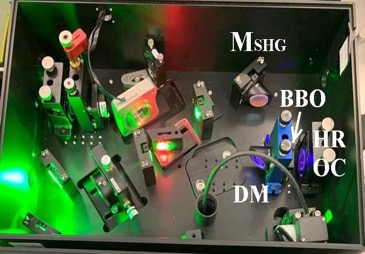 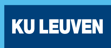 S3LEB commissioning @ LPC: RFQ series transmission tests done in 2020
Laser spectroscopy of Er with GISELE: Spectral resolution improved (5 GHz -> 1,5 GHz)
Narrow bandwidth cw TiSa developments with a new collaboration (Nagoya University–Mainz University)
New PhD Student within LISA network  (Marie Curie Initiative Training Network): Anjali Ajayakumar 
PILGRIM (MR-Tof-MS) precision improved (dm/m ≈ 10-7)
Laser room : call for tender launched (Nov 2020)
S3Leb Technical Workshop (72 participants) in December 2020
Next steps:
Development of narrow bandwidth laser system and test at GISELE  : end Q3 2021
Development of efficient ionisation scheme for day one experiment 
Test in gas cell @ LPC with Er : Q2 2021
Test in gas jet high resolution @ LPC with Er : Q4 2021
8
Conclusion
Development of the S3 project is progressing well
Spectrometer :  ready for beam commissioning mid 2023
SIRIUS : tests of all the system planned in 2021 at GANIL
LEB : In jet laser spectroscopy of Er planned end 2021 at LPC

New strategy for the ED with industrial +/- 300 kV high voltage with no 
impact on the scientific program

New strategy for FISIC : first installation at CRYING/FAIR

Scientific co-organization between S3 and DESIR : 
working document prepared by collaboration representatives 29/01/2021
Common scientific steering committee 23/02/2021

Scientific program and campaigns setting 
3 months day1 campaign selected for each set-up (SIRIUS & LEB) in 2018 and presented to the GANIL SC in 2019
Choice for the first set-up to be done beginning 2022
9
[Speaker Notes: Question to the management/evaluation commitee :need for an official channel to submit proposals/LoIs – a clear time plan for the management]